April 2025
Roaming Without Data Forwarding
Date: 2025-04-22
Authors:
Slide 1
Yanshen Cui, et al., TP-Link Systems Inc.
April 2025
Introduction
During seamless roaming, DL data forwarding between AP MLDs within same SMD is proposed to improve reliability [1].

However, DL data forwarding may lead to bad experience for some time-sensitive traffics.
Data forwarding may bring additional delay especially when wireless backhaul between AP MLDs.
For some specific traffic that new data from DS is more valuable to transmit than the old data pending in current AP MLD’s buffer, data forwarding is unnecessary.

In this presentation, we show the scenarios where DL data forwarding may be a burden on roaming performance, and propose that non-AP MLD can request current AP MLD not to forward DL data to target AP MLD during roaming.
Slide 2
Yanshen Cui, et al., TP-Link Systems Inc.
April 2025
Recap: Data Forwarding in Seamless Roaming
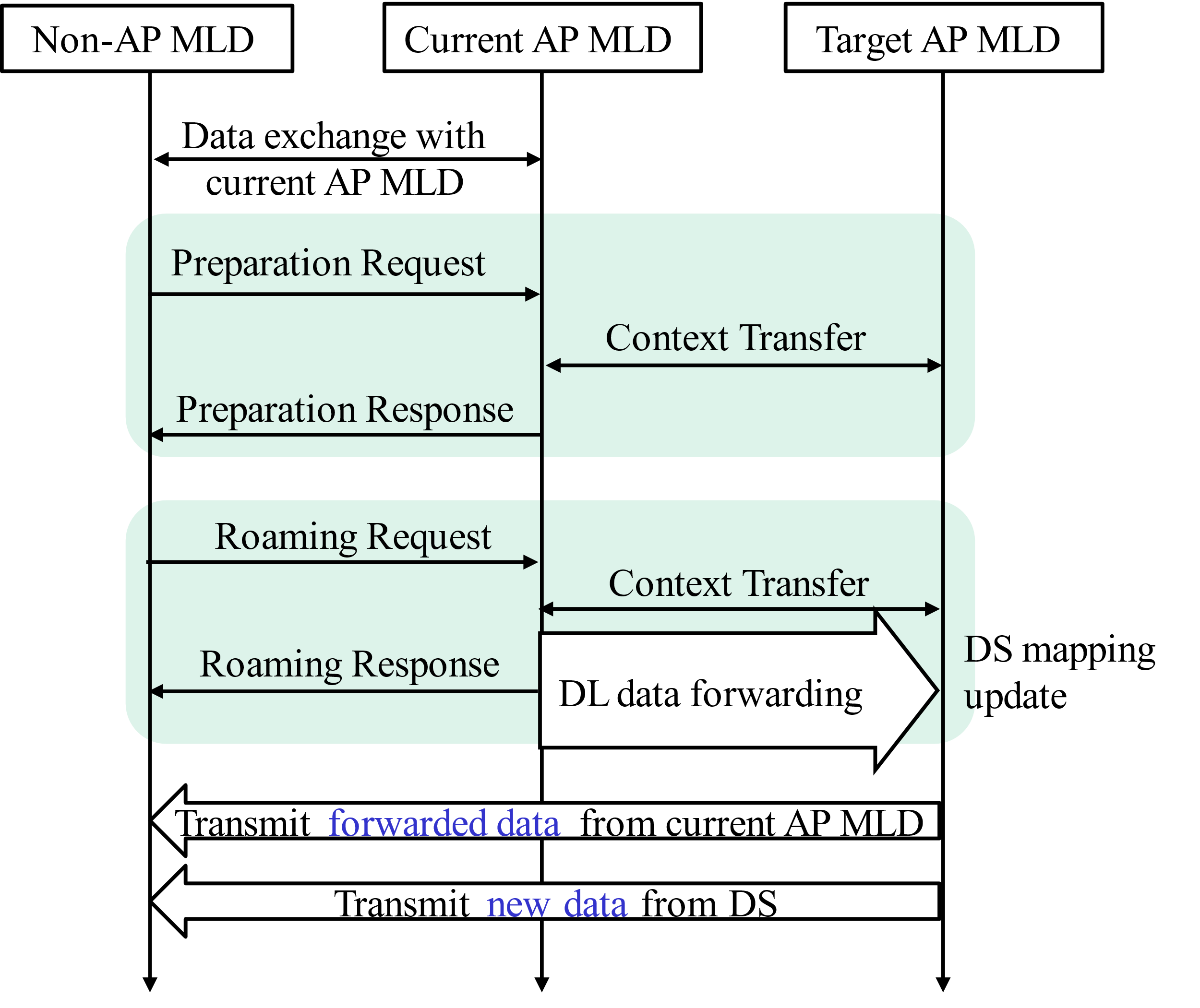 During seamless roaming, current AP MLD can forward buffered DL data of non-AP MLD to target AP MLD.

The forwarded data can be transmitted to non-AP MLD by target AP MLD only after roaming response.

If DS mapping update is complete, new data from DS arrives at target AP MLD. The new data is transmitted after the forwarded data.
Slide 3
Yanshen Cui, et al., TP-Link Systems Inc.
April 2025
Potential Impact of Data Forwarding
Additional delay caused by data forwarding 
The link quality between AP MLDs is poor.
The latency-sensitive data at AP MLD1 will timeout if forwarded to AP MLD2.
Specific traffic that does not require data forwarding
Vehicles on the road get nearby road conditions from roadside AP (also known as road side unit). 
When a vehicle moves, its serving AP switches from AP MLD1 to AP MLD2.
The information from AP MLD2 is more important than that in AP MLD1, such that data forwarding is unnecessary.
AP MLD1
AP MLD2
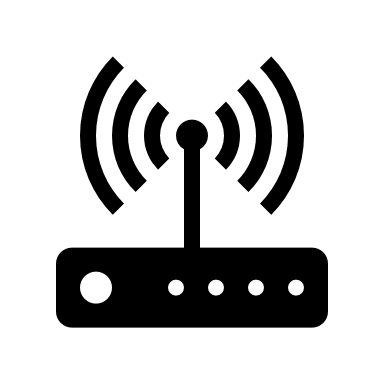 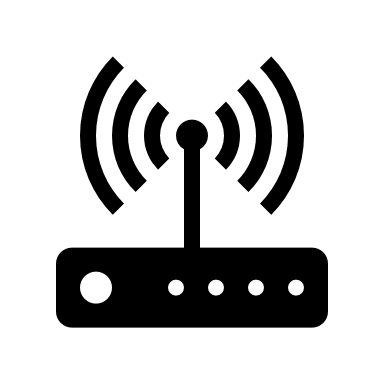 Poor link
Forwarding
AP MLD1
AP MLD2
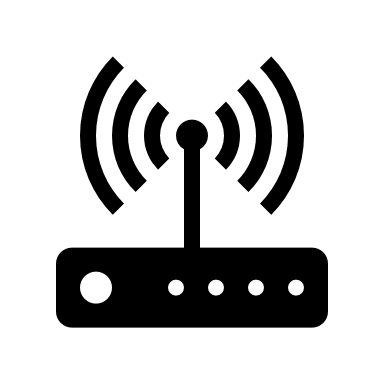 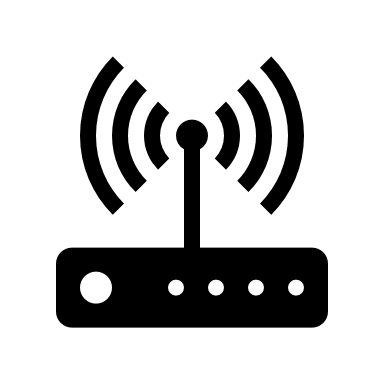 timeout
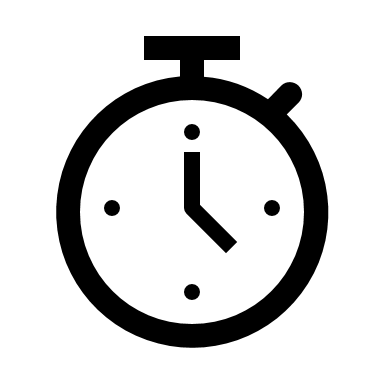 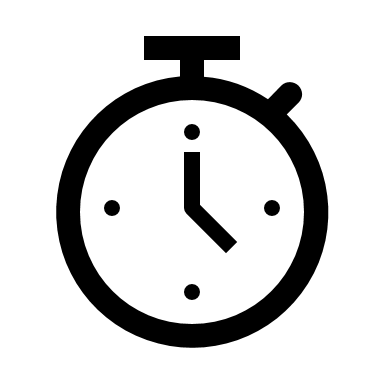 buffer
buffer
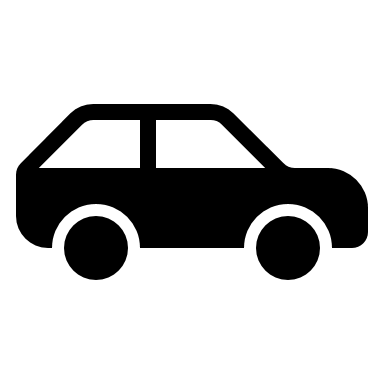 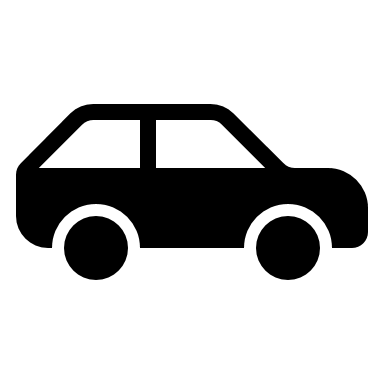 Road conditions around AP MLD1
Road conditions around AP MLD2
move
Thus, data forwarding is not necessary in seamless roaming. We analyze the roaming procedure without data forwarding below.
Slide 4
Yanshen Cui, et al., TP-Link Systems Inc.
April 2025
Data Flows Analysis Without Data Forwarding
When receiving roaming request, current AP MLD transmits dynamic context (including PN etc. but not Next SN) to target AP MLD.

Current AP MLD may keep its transmission until the time indicated by roaming response.

During the period of current AP MLD’s transmission, if DS mapping update completes, new data from DS enters target AP MLD’s buffer and pends for transmission.

When current AP MLD ends transmission (timeout or signaled), target AP MLD resets BA operation by a BAR/BA exchange to align SSN, and starts transmitting DL data from aligned SSN.
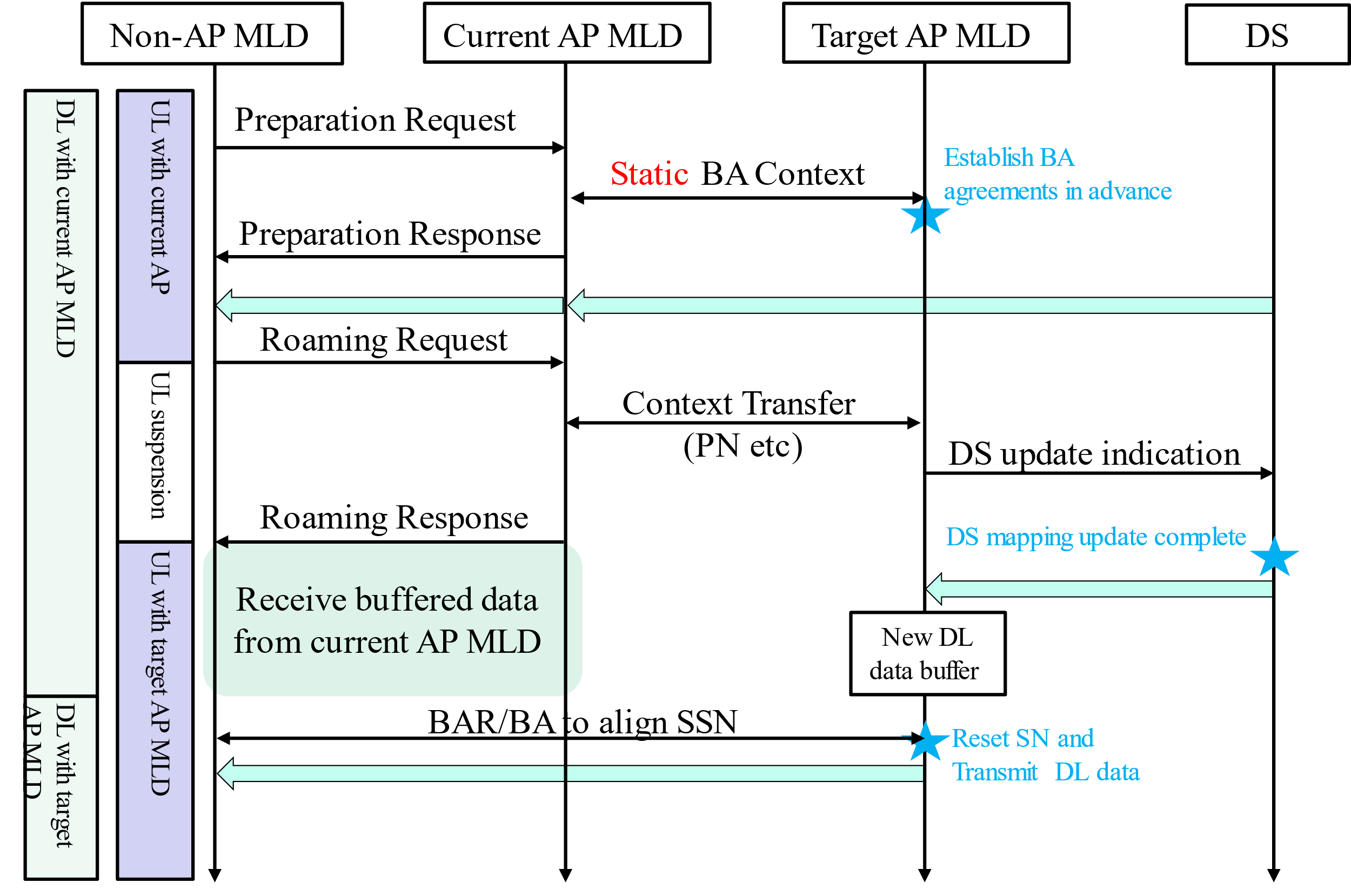 Slide 5
Yanshen Cui, et al., TP-Link Systems Inc.
April 2025
Dynamic Decision in Roaming Procedure
Although roaming without data forwarding is beneficial for time-sensitive traffic, it cannot meet the requirements of high reliability. 
We propose that non-AP MLD can decide whether data forwarding is needed for specific TIDs according to the capabilities of candidate target AP MLDs and the requirements of current traffic.
Thus, the discovery procedure before roaming should be improved to provide more information related to non-AP MLD’s roaming decisions. 
The reporting AP provides the necessary and latest information of neighbor AP MLDs [4].
SMD level parameters: data forwarding support, etc.
MLD level parameters: security capabilities in RSNE, power save capabilities, etc.
Dynamic parameters: link state between reporting AP and reported AP, real-time load on reported AP
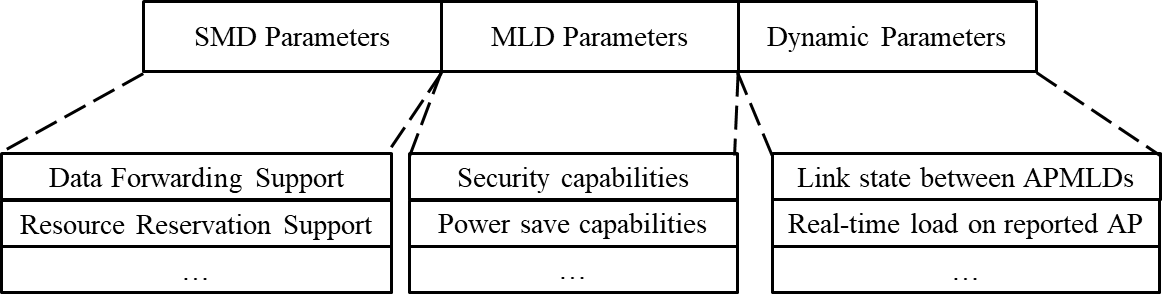 Slide 6
Yanshen Cui, et al., TP-Link Systems Inc.
April 2025
Examples for Dynamic Decision in Roaming Procedure
According to the information acquired in discovery, we illustrate the cases where data forwarding is enabled/disabled.
Case1: Data forwarding is not needed. 
Real-time live streaming traffic.
Non-AP needs new data from DS as soon as possible, rather than the blocked data in current AP MLD’s buffer
Case2: Data forwarding is needed. 
Non-AP MLD suffers from poor link with current AP MLD.
Non-AP MLD has high reliability requirements.
High-speed link is available between current AP MLD and target AP MLD.
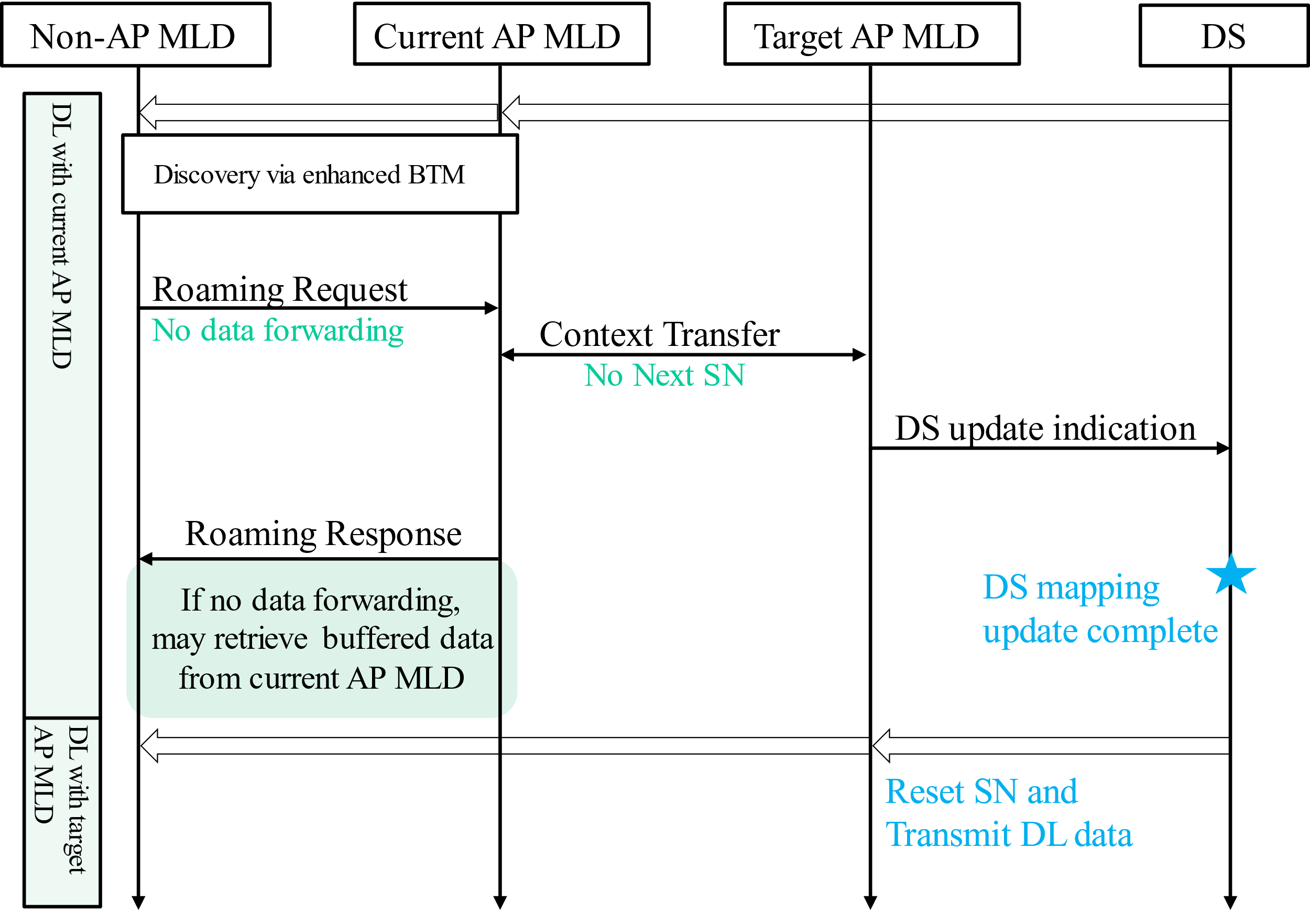 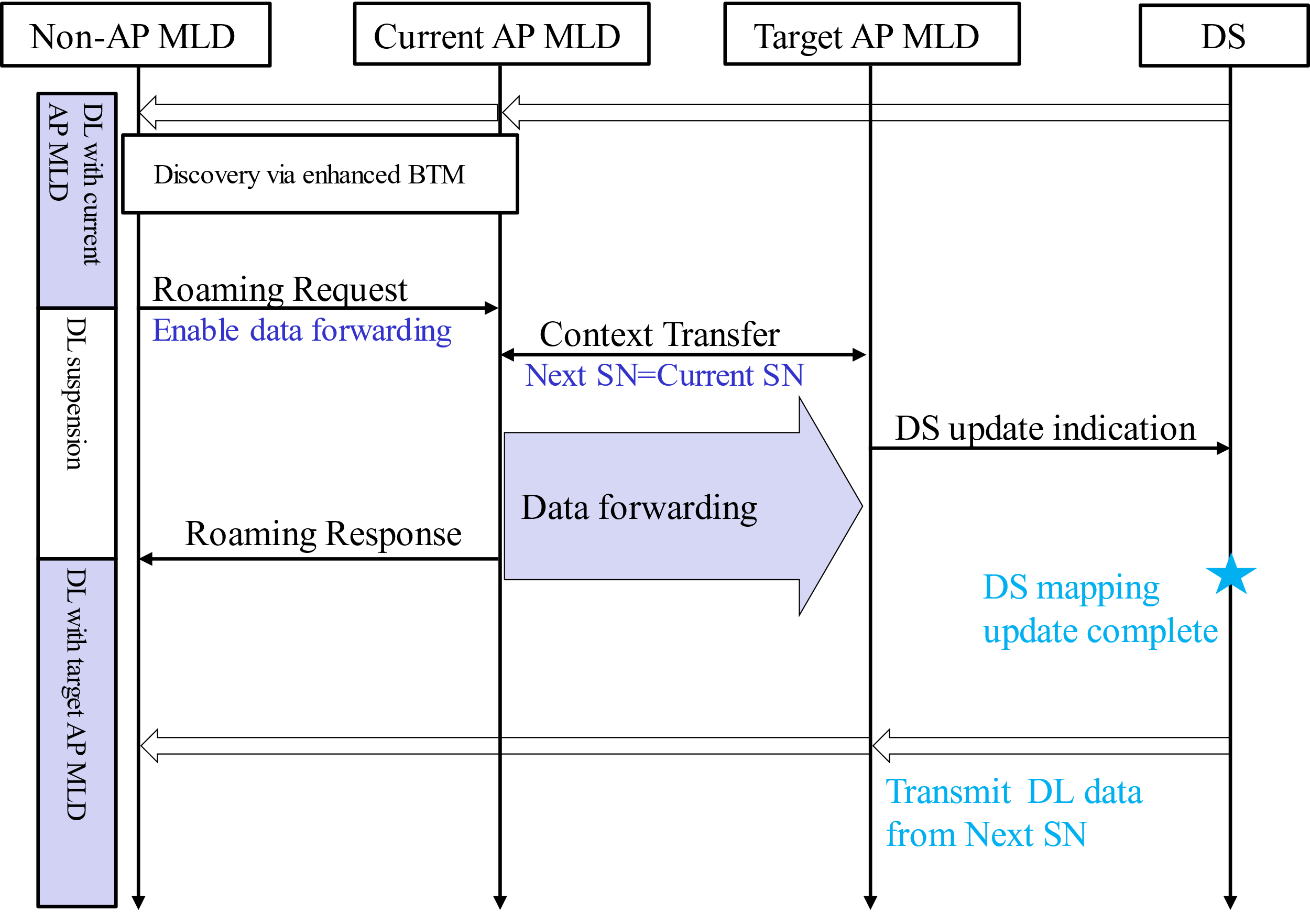 Slide 7
Yanshen Cui, et al., TP-Link Systems Inc.
April 2025
Summary
Data forwarding between AP MLDs may impede the performance of time-sensitive traffic during roaming.
The link between AP MLDs may be poor, leading timeout of these forwarded data.
For specific traffic, new data from DS is more important than the old data pending in current AP MLD’s buffer.

Non-AP MLD can decide whether data forwarding is enabled according to its traffic requirements and the information acquired by discovery stage.
The information acquired by discovery may include the SMD level parameters, MLD level parameters, and dynamic parameters.
The data forwarding decision is made for per TID.
Slide 8
Yanshen Cui, et al., TP-Link Systems Inc.
April 2025
Reference
[1] 11-24/0209	Specification Framework for TGbn
[2] 11-24/1898	Low Latency Roaming Flow	Pooya Monajemi et.al., Apple
[3] 11-24/1528	Details on Data Forwarding for Seamless Roaming	Ryuichi Hirata et. al., Sony Corporation
[4] 11-24/1879	Proposals for Expeditious Discovery of APs for Initial Association and Roaming	Neel Krishnan et.al., Apple
Slide 9
Yanshen Cui, et al., TP-Link Systems Inc.
April 2025
SP1
Do you agree that non-AP MLD can request not to forward buffered DL data of specific TID to target AP MLD?
Slide 10
Yanshen Cui, et al., TP-Link Systems Inc.